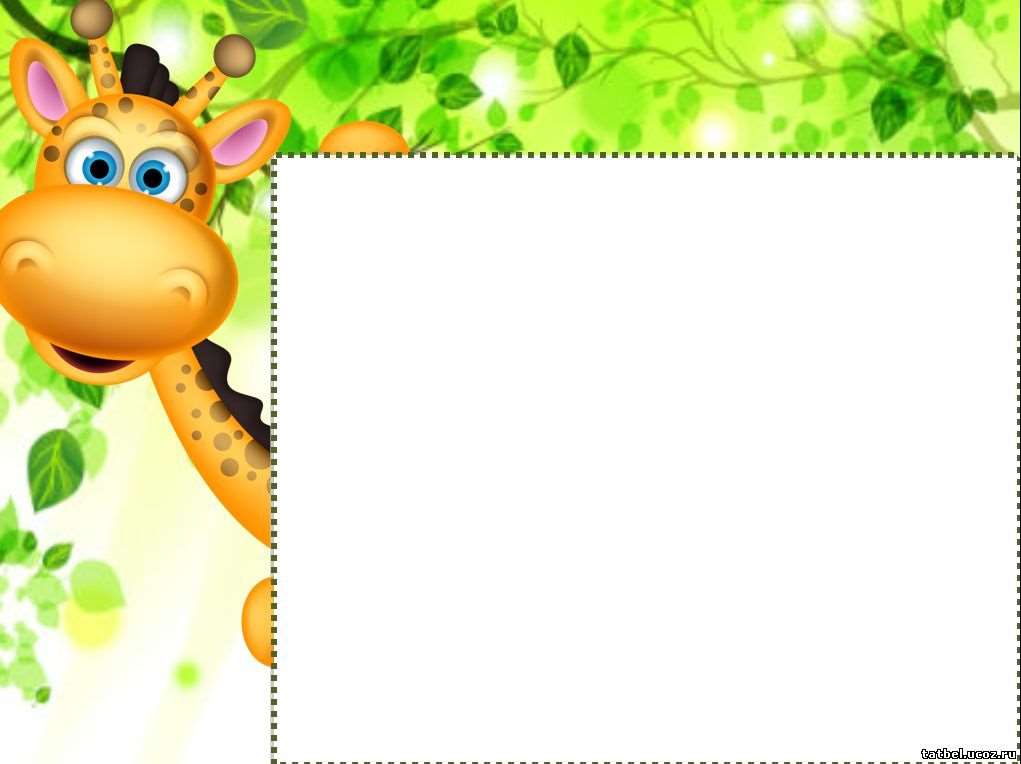 Викторина по любимым сказкам
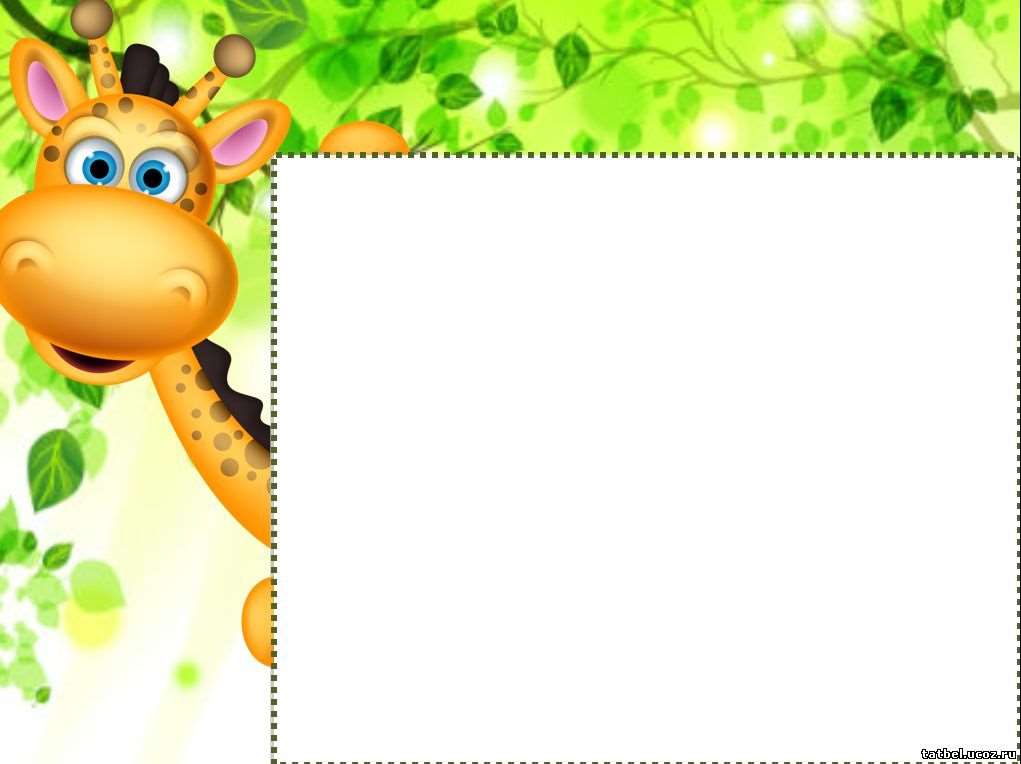 КТО ЛЮБИТ СМОТРЕТЬ МУЛЬТФИЛЬМЫ БОЛЬШЕ ВСЕХ ?А. РОДИТЕЛИБ. БАБУШКИ И ДЕДУШКИ
В. ДЕТИ
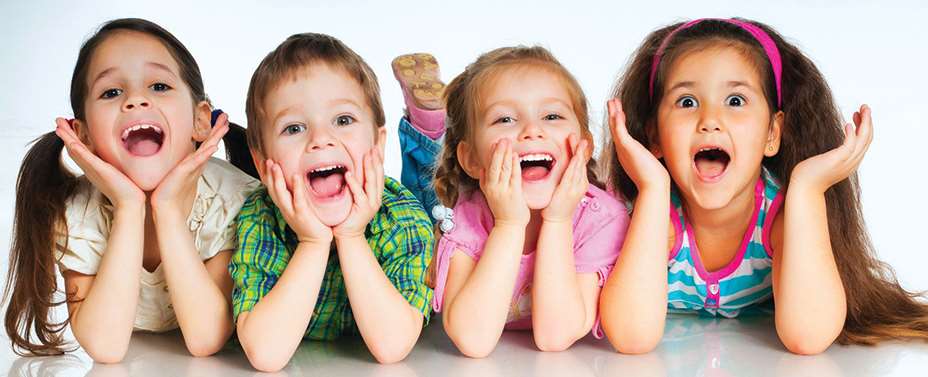 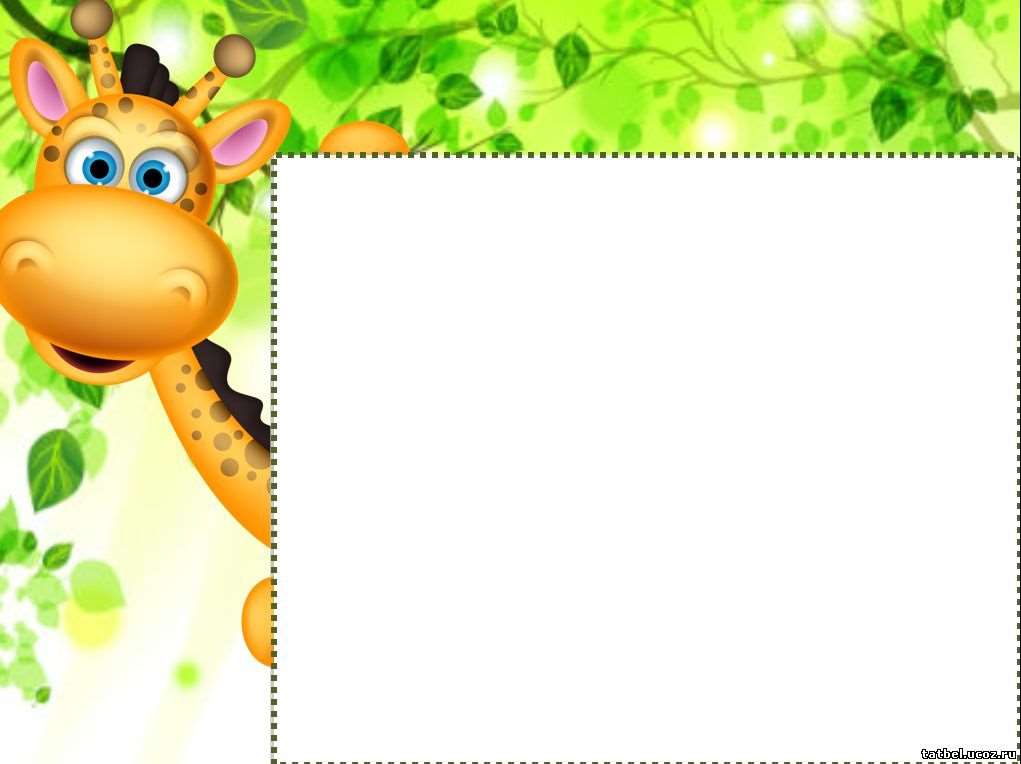 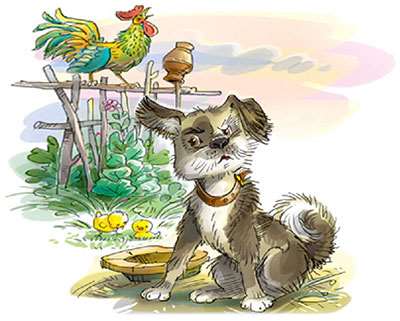 а) Жучка
Как зовут собачку из сказки "Репка"?  а) Белка    б) Стрелка          г) Почемучка
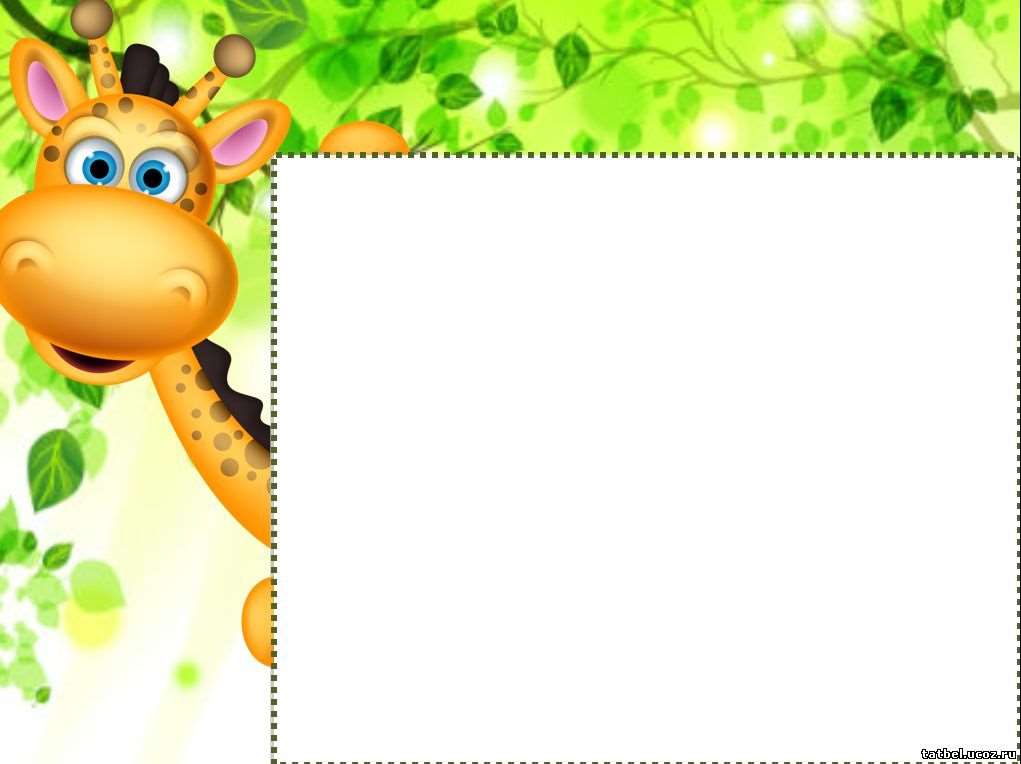 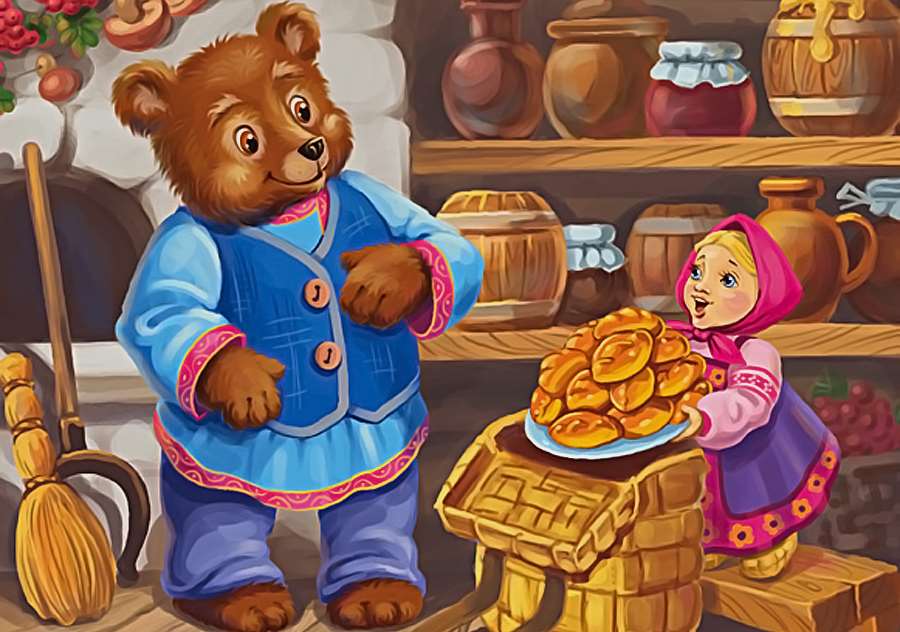 В сказке "Маша и медведь" Машенька напекла … а) блинов   в) булочек     г) ватрушек
б) пирожков
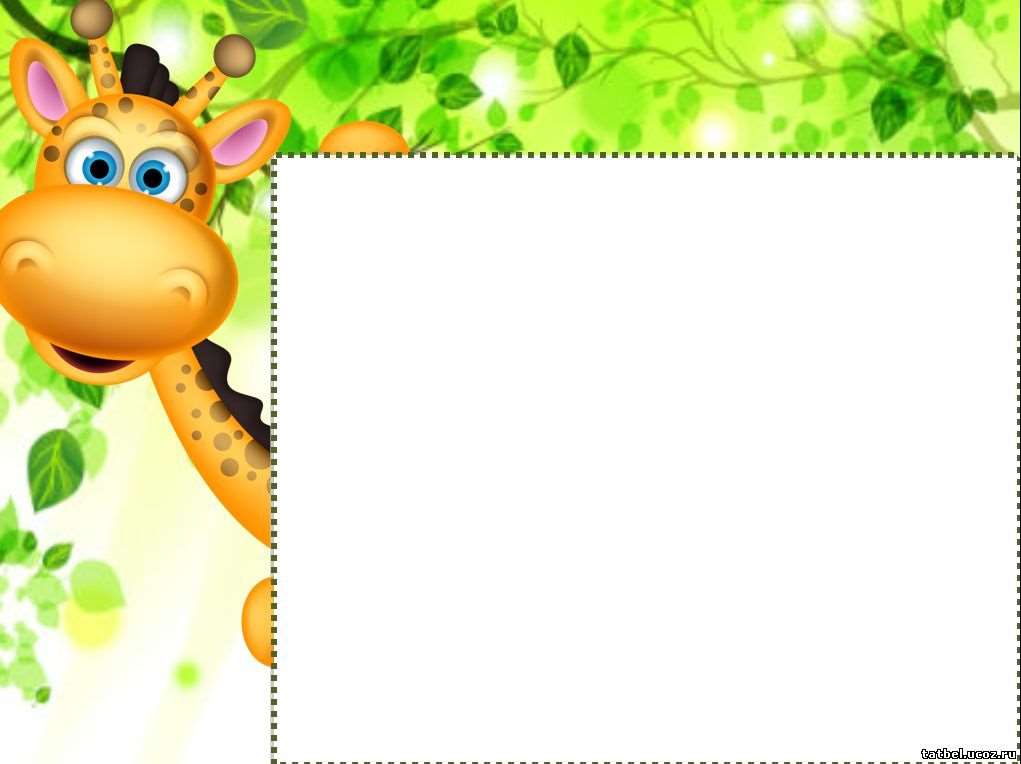 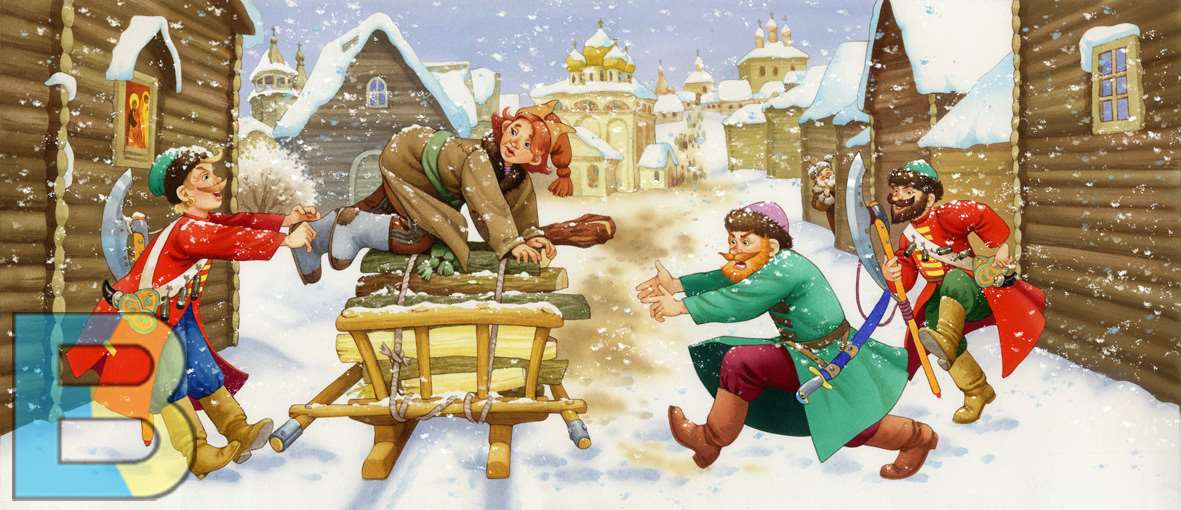 С помощью волшебных слов "По щучьему веленью, по моему хотенью" Емеля…     а) накосил травы        б) накормил семью       г) наловил рыбы
в) наколол дров
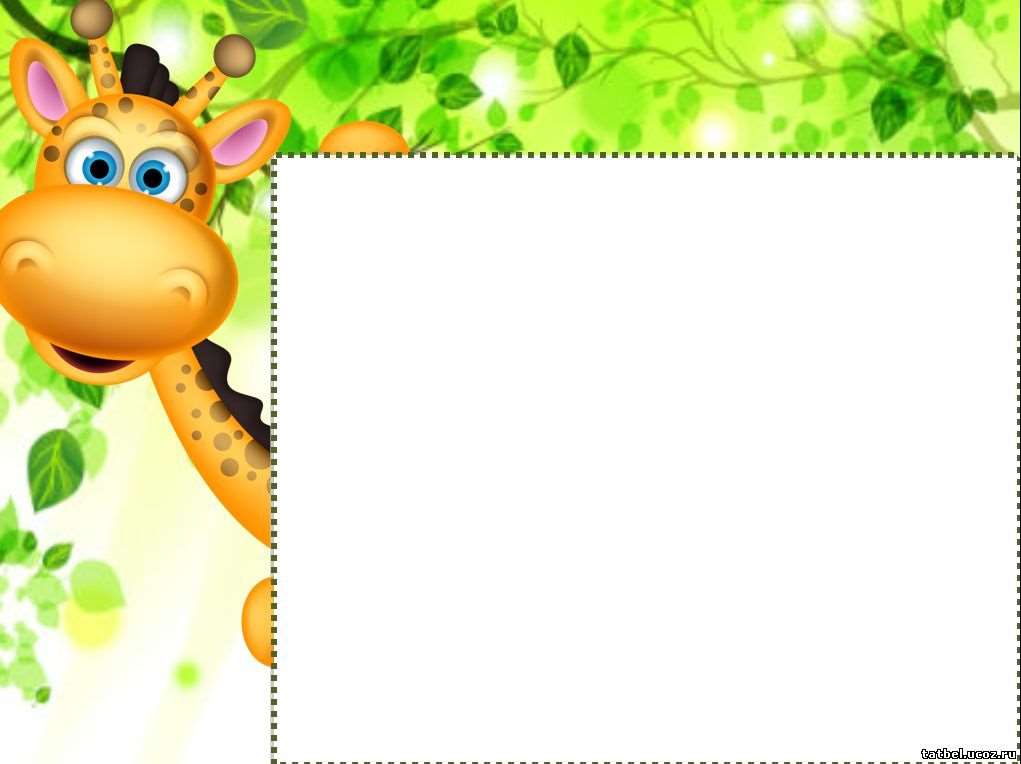 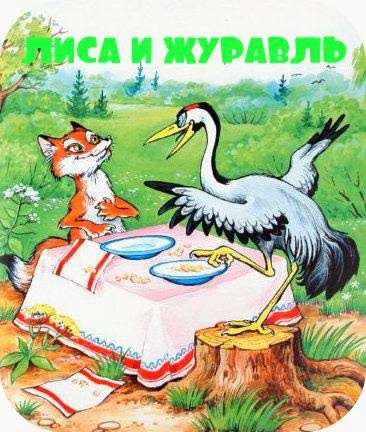 Чем Лиса угощала Журавля? а) окрошкой  б) манной кашей  в) конфетами  г) компотом
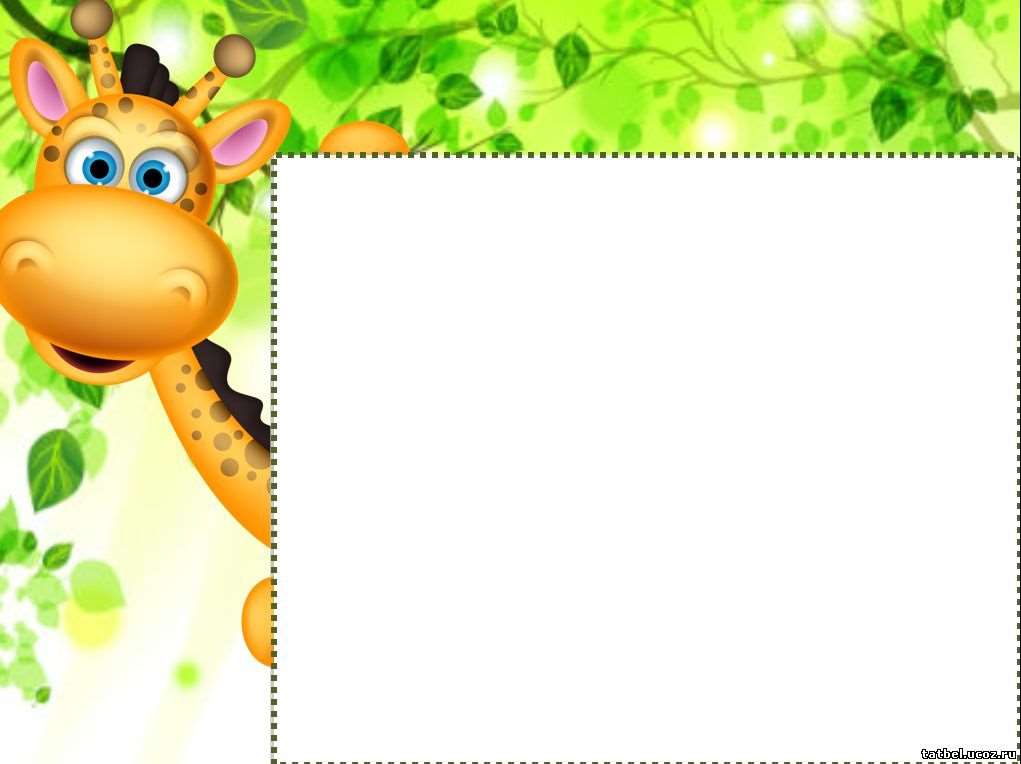 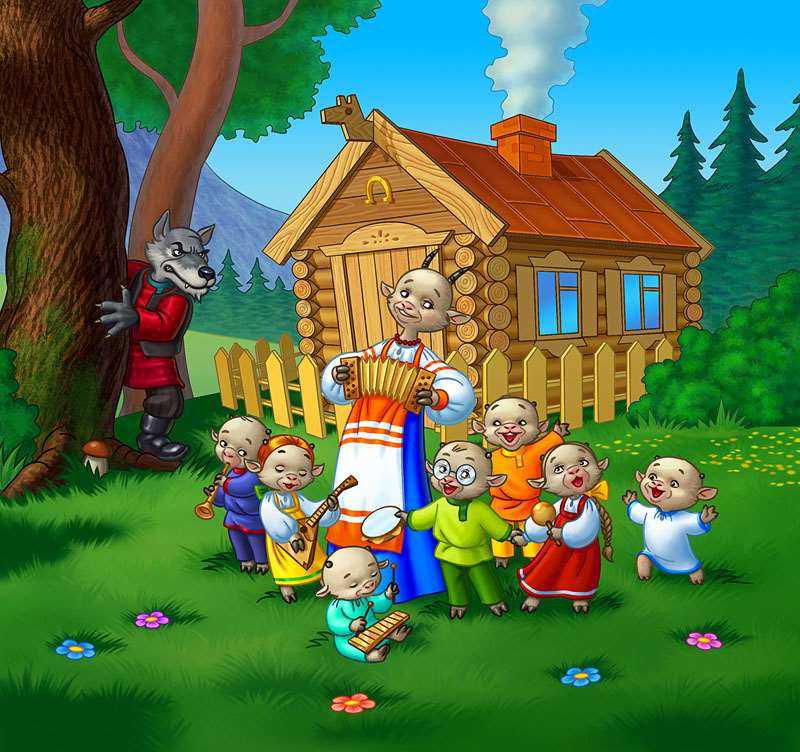 В какой сказке один из героев меняет голос?    а) "Маша и медведь"  б) "Колобок"  в) "Снегурочка"  г) "Волк и семеро козлят"
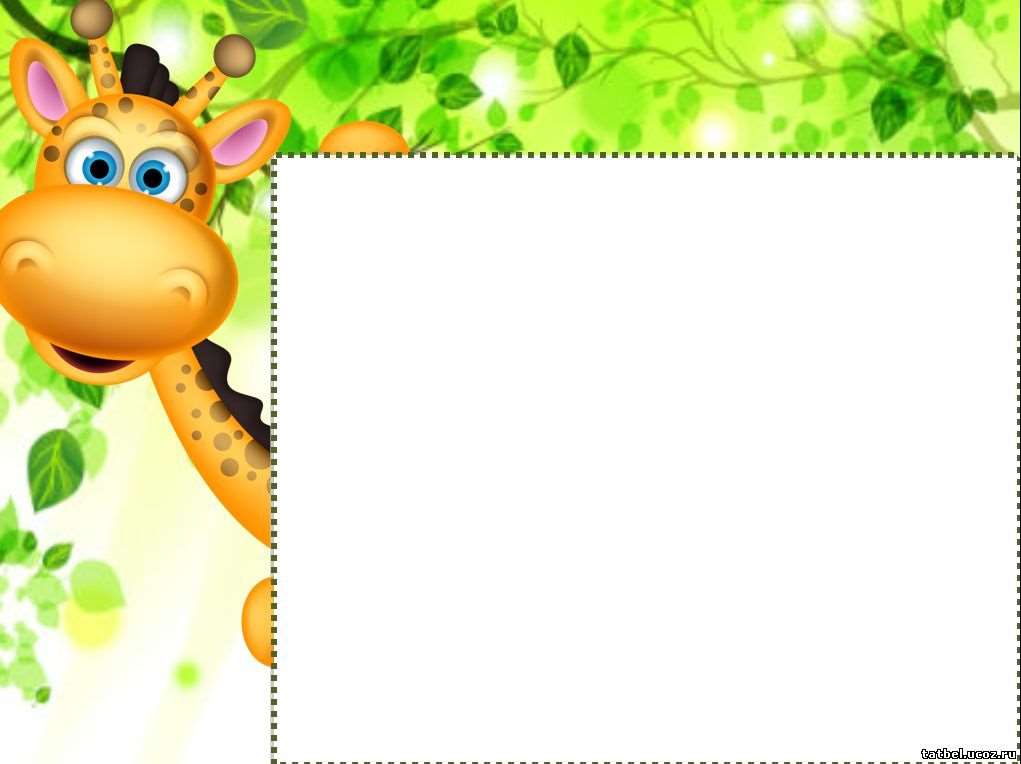 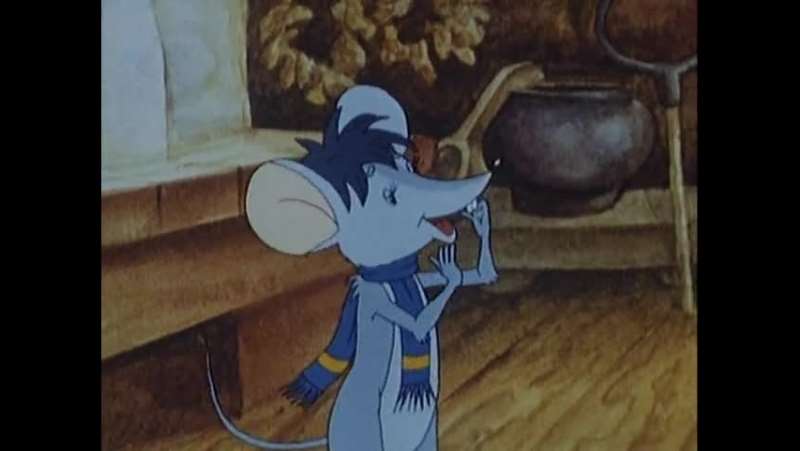 В сказке "Крылатый, мохнатый и масляный" мохнатый – это…    а) зайчонок  б) мышонок  в) медвежонок  г) лисенок
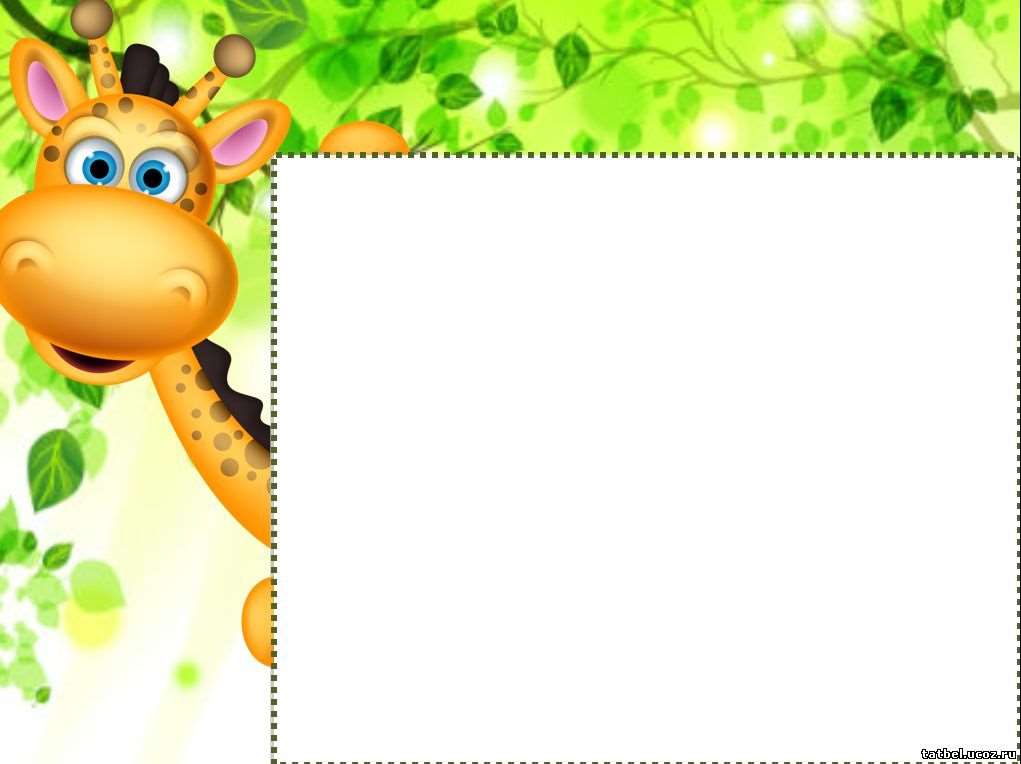 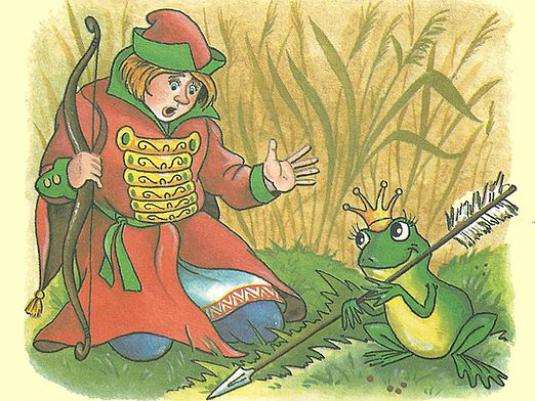 Говорит царь сыновьям таково слово: "Дети мои милые, возьмите себе по стреле, натяните тугие луки и пустите в разные стороны; на чей двор стрела упадет, там и …"   а) живите  б) работайте  в) веселитесь  г) сватайтесь
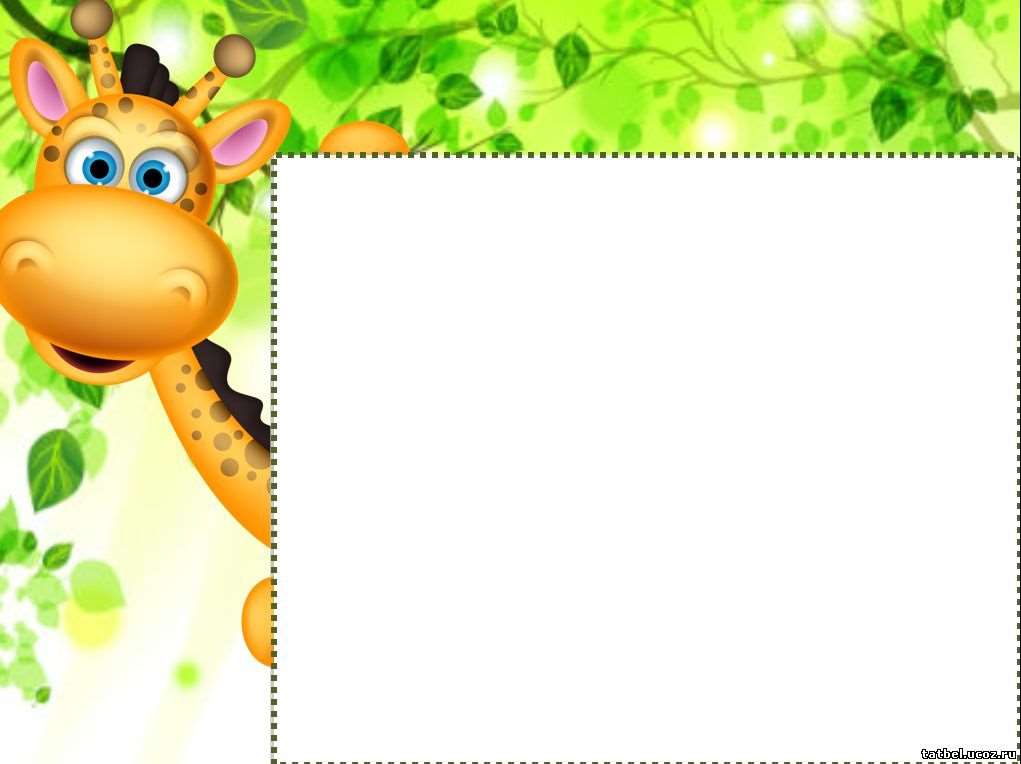 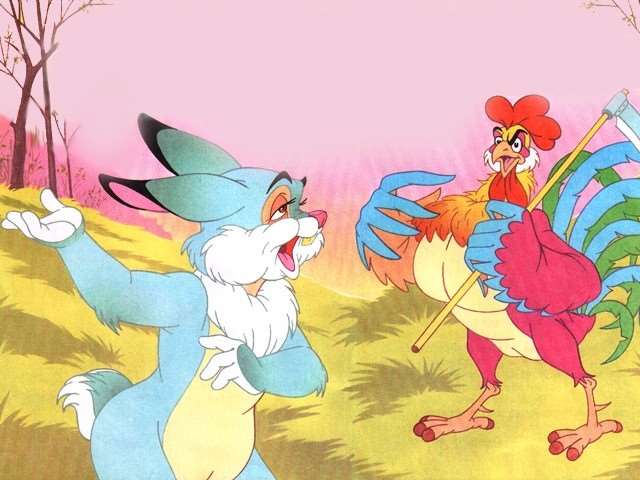 Кто помог Зайке выгнать Лису из его избушки?    а) волк  б) медведь  в) петух  г) дрозд
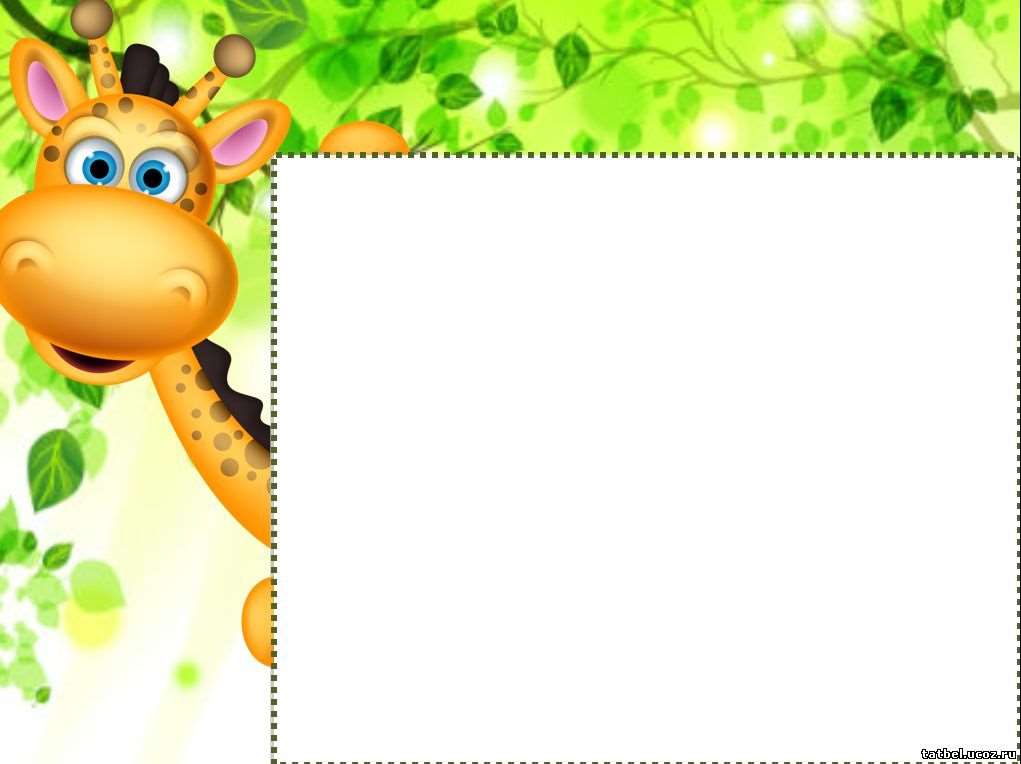 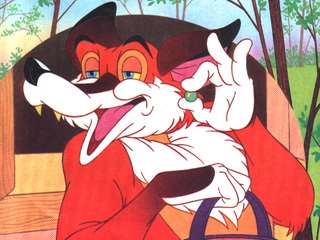 Захотела Лисица съесть Петушка. Пришла она к избушке и запела: "Выгляни в окошко, дам тебе…"   а) морошку  б) картошку  в) горошку  г) лукошко
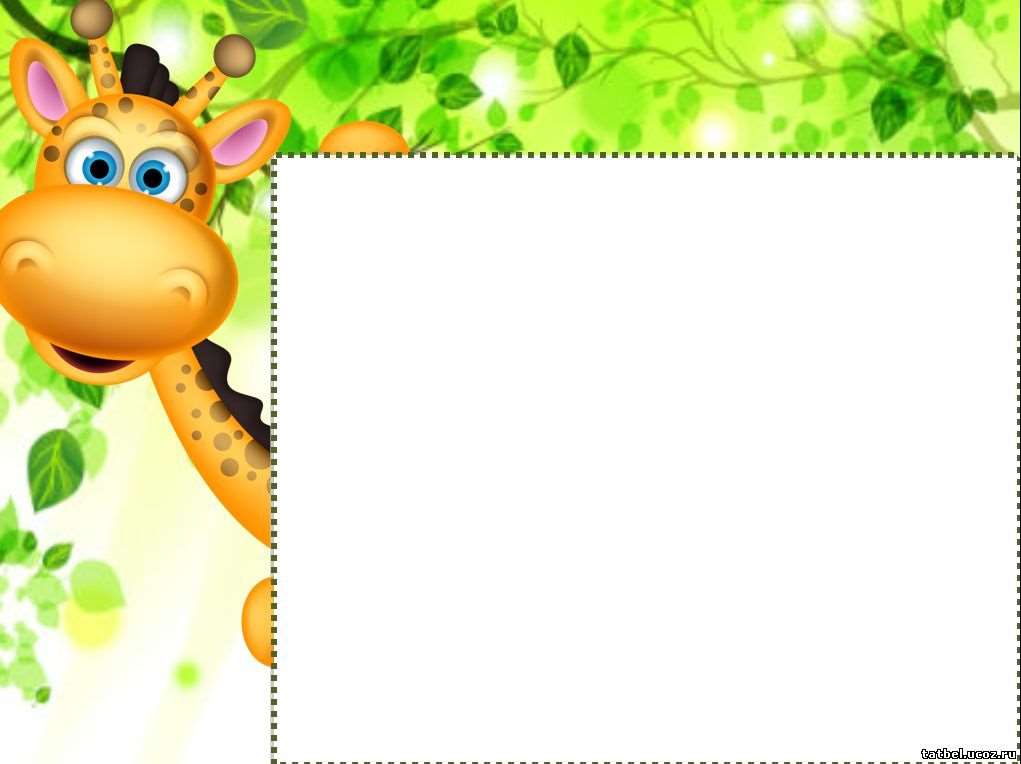 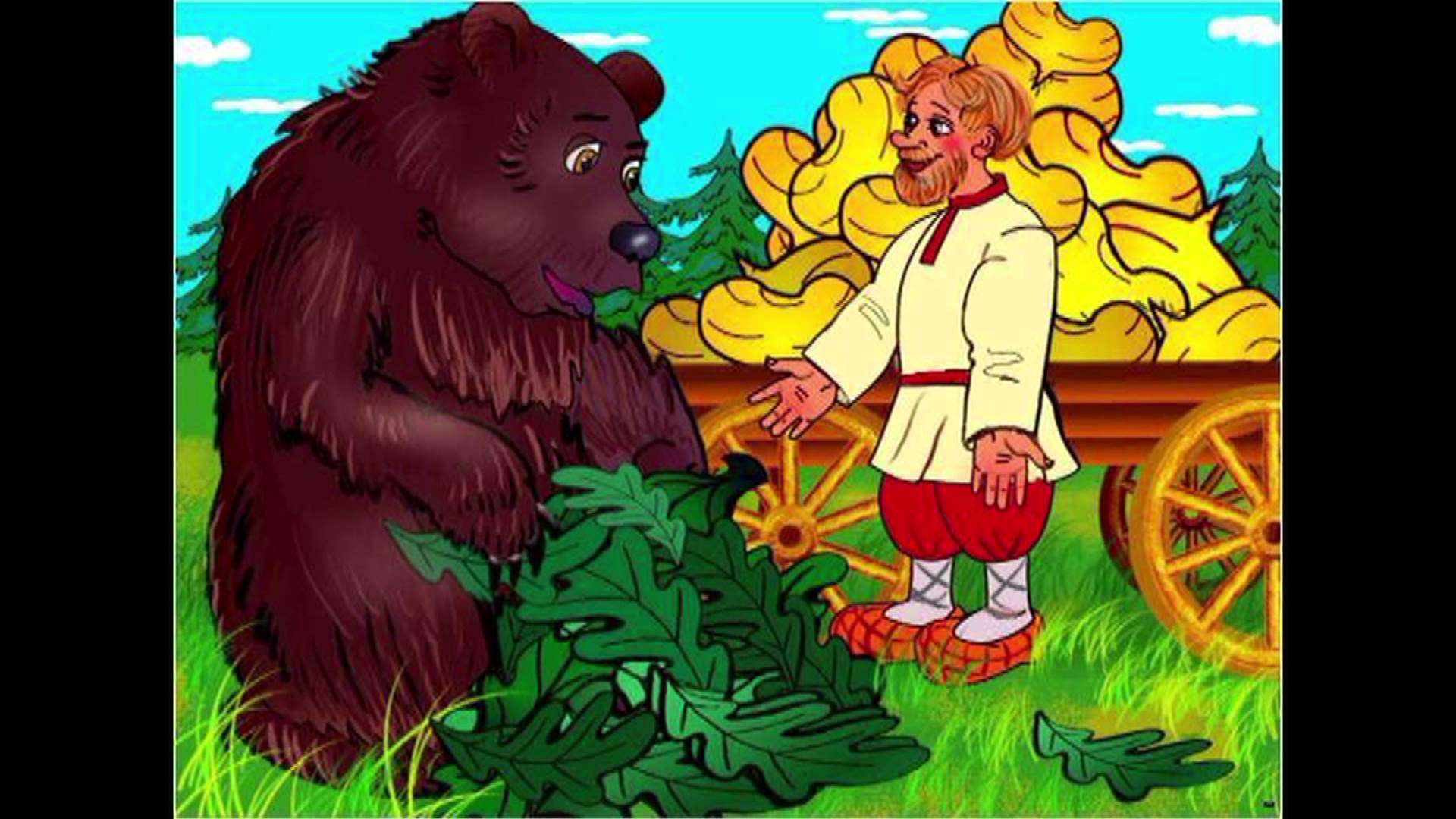 Стали мужик с медведем репу выращенную делить: медведю – вершки, а мужику - …   а) пирожки  б) корешки  в) горшки  г) мешки
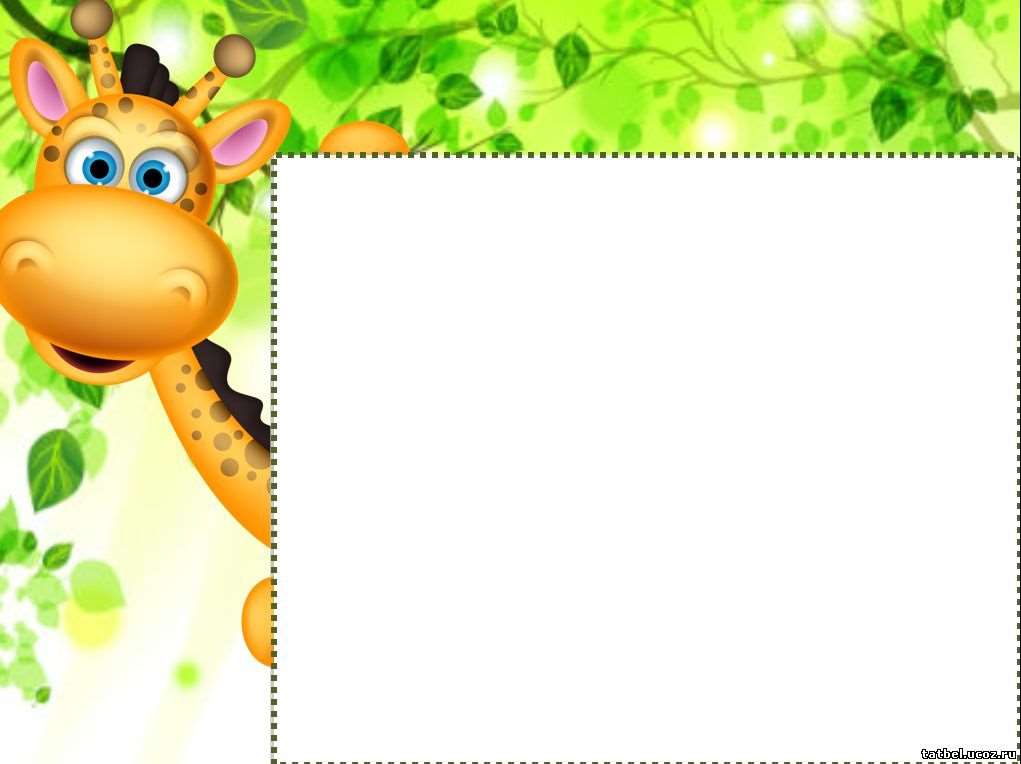 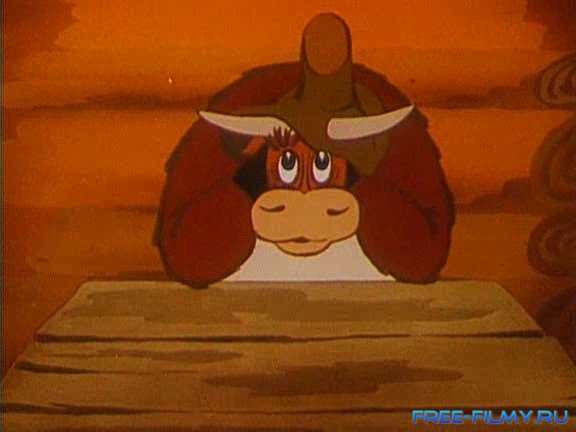 Кто построил зимовье для зверей?   а) баран  б) бык  в) гусь  г) все вместе
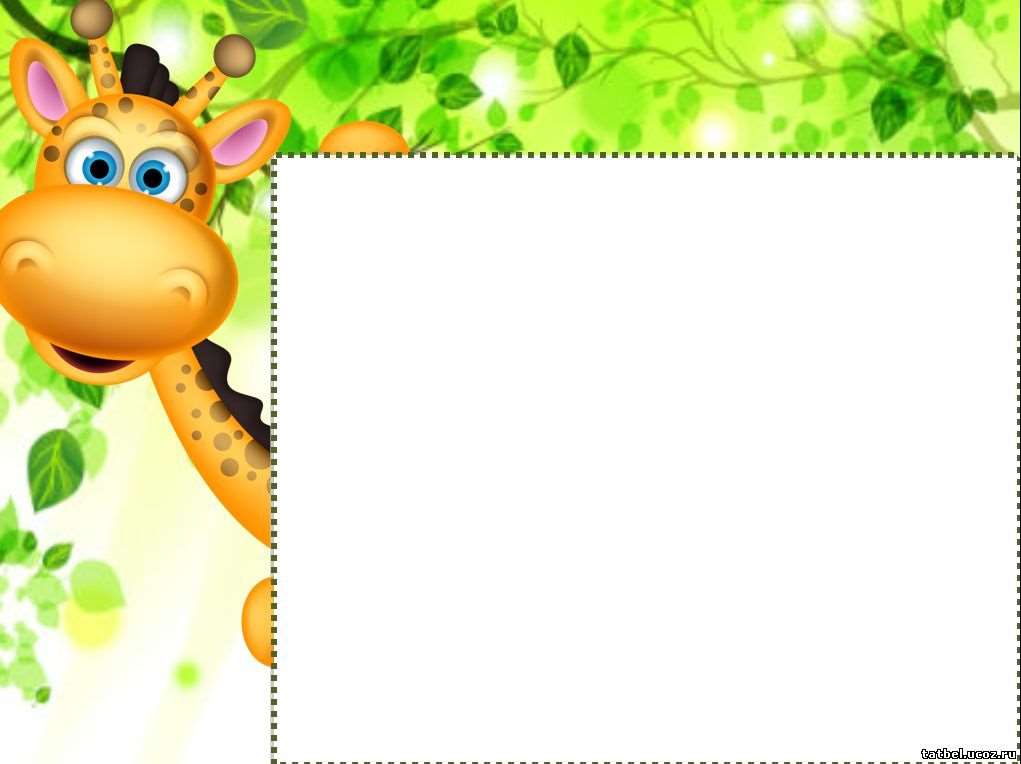 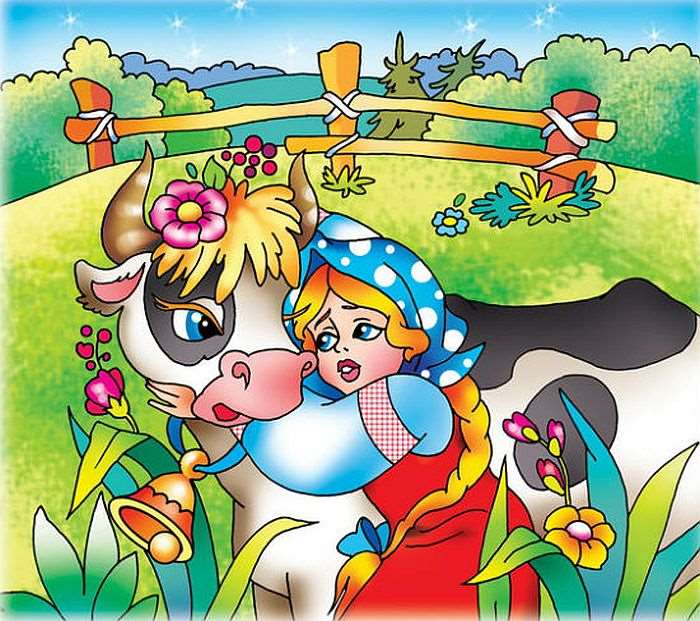 Кто помогал Крошечке-Хаврошечке делать тяжелую работу?   а) лошадка   б) коровушка  в) кошка  г) мышка
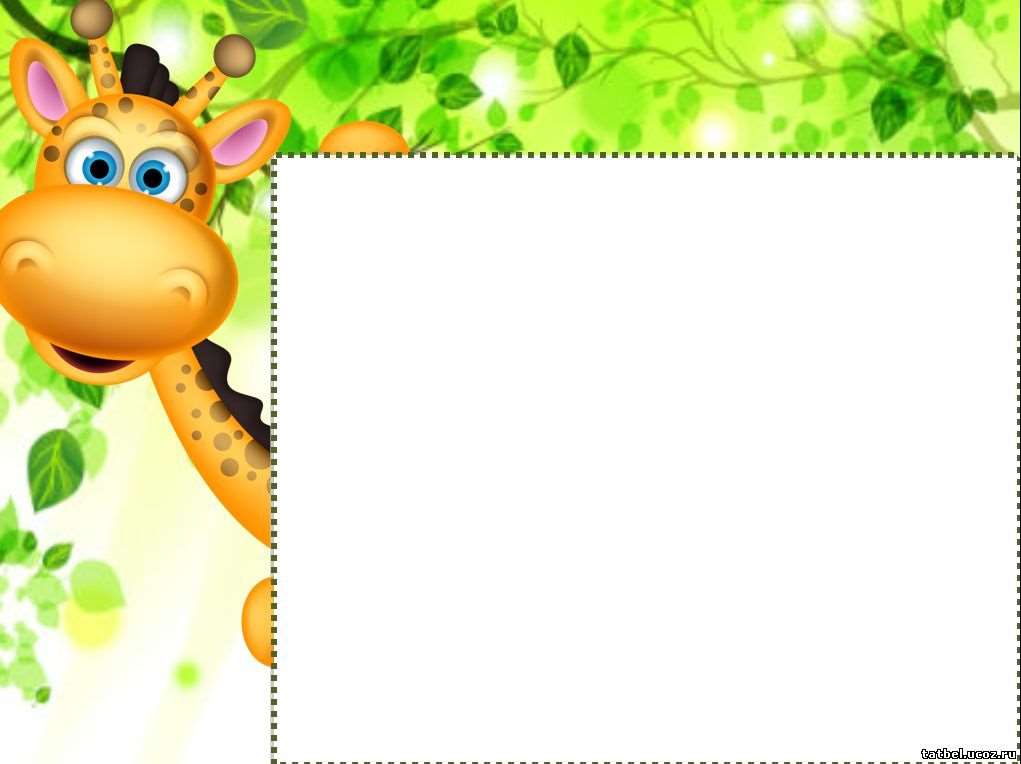 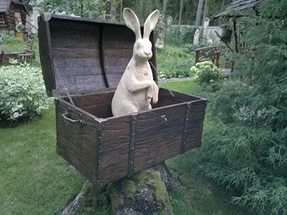 Смерть Кощея на конце иглы, та игла в яйце, то яйцо в утке, та утка …    а) в небе  б) в море  в) в сундуке  г) в зайце
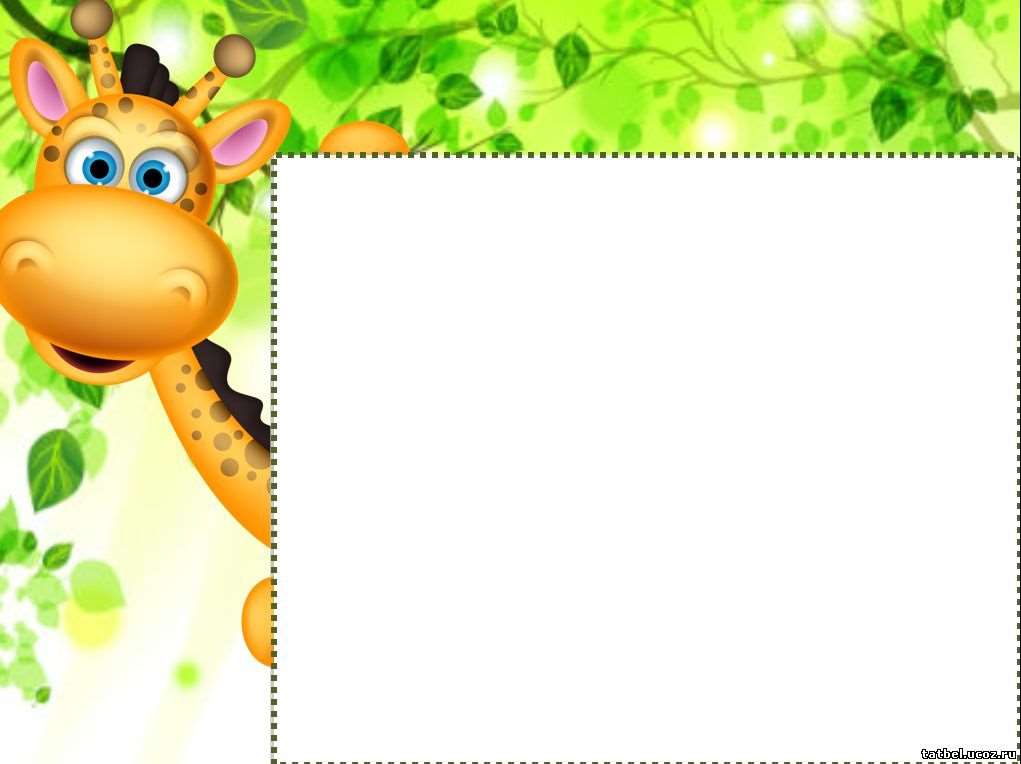 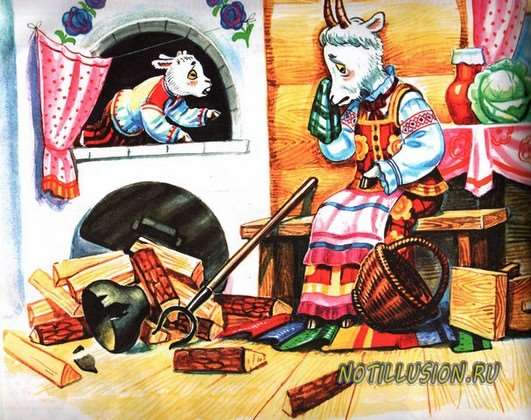 Волк кинулся в избу и всех козлят съел. Только один козленочек спрятался…   а) под диваном  б) под столом  в) в печке  г) в шкафу
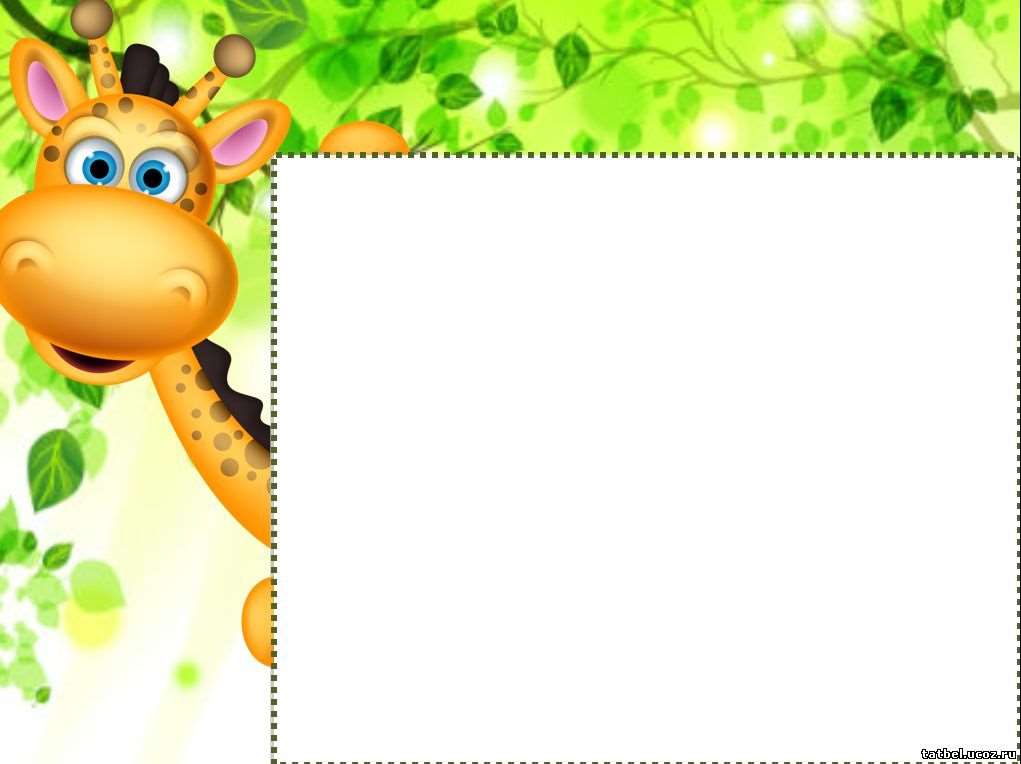 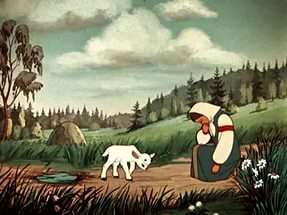 Не послушался Алёнушку братец Иванушка, хлебнул водицы из копытца и стал…   а) жеребёночком  б) телёночком  в) ягнёночком  г) козлёночком
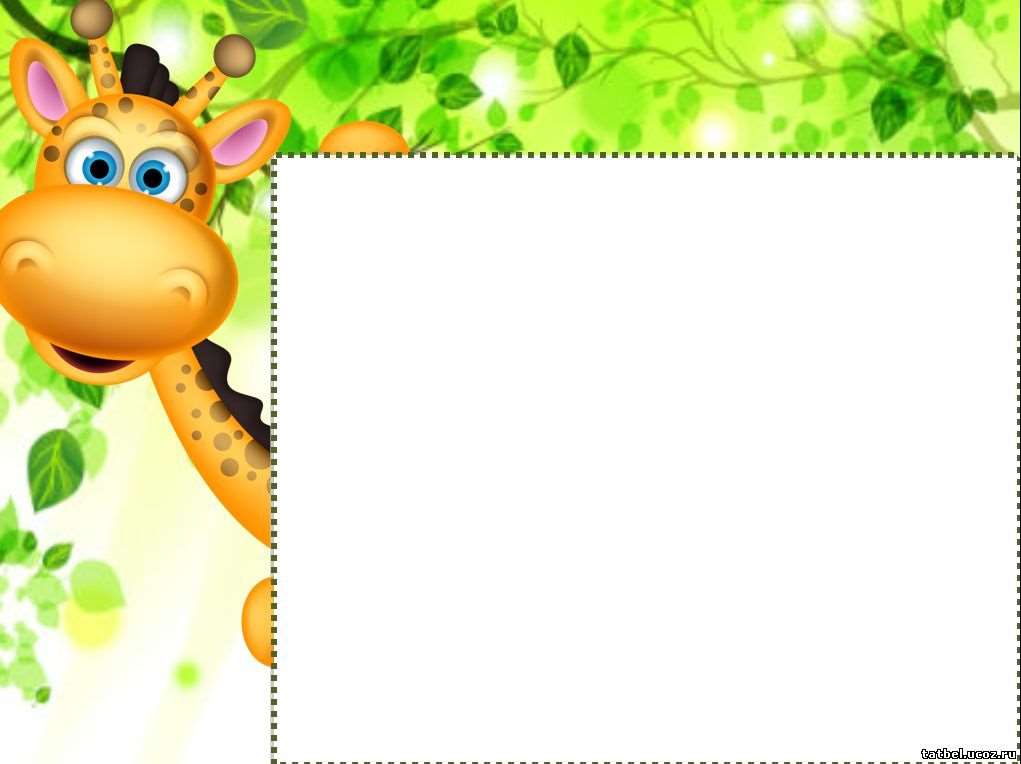 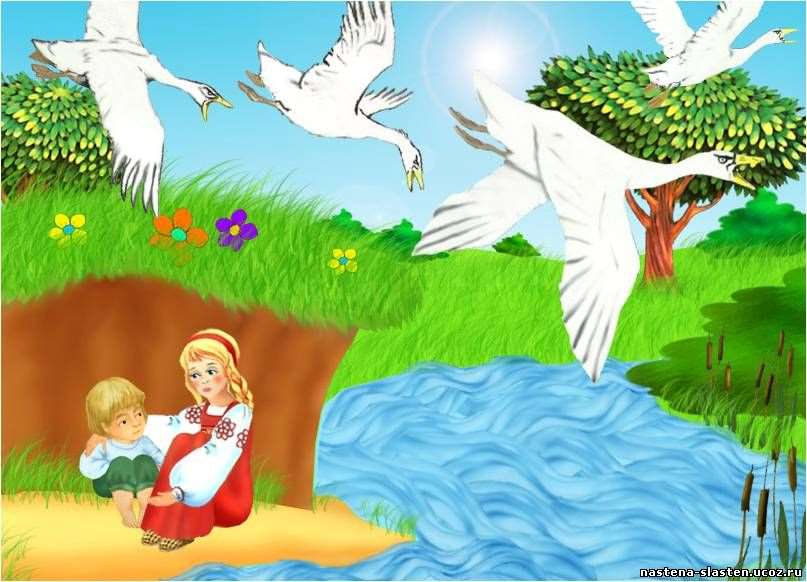 В сказке "Гуси-лебеди" течет речка молочная, а берега у нее…    а) шоколадные  б) творожные  в) кисельные  г) зефирные
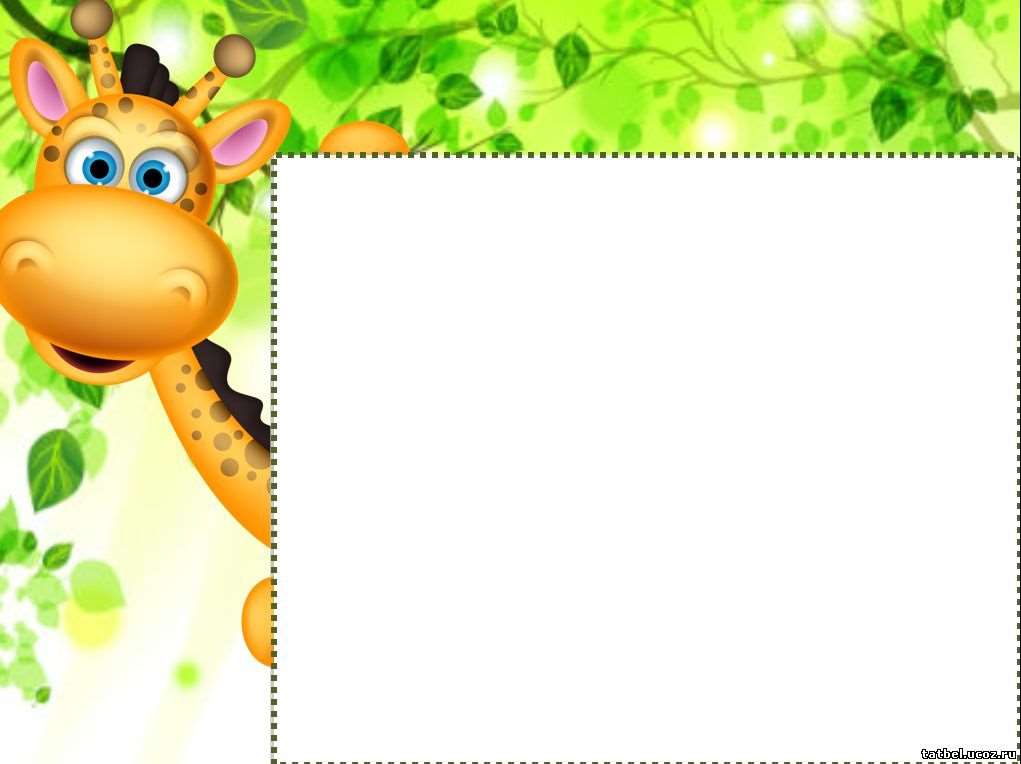